Қазақстан Республикасы                     Парламенті Мәжілісі
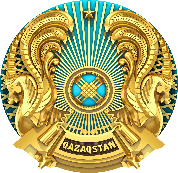 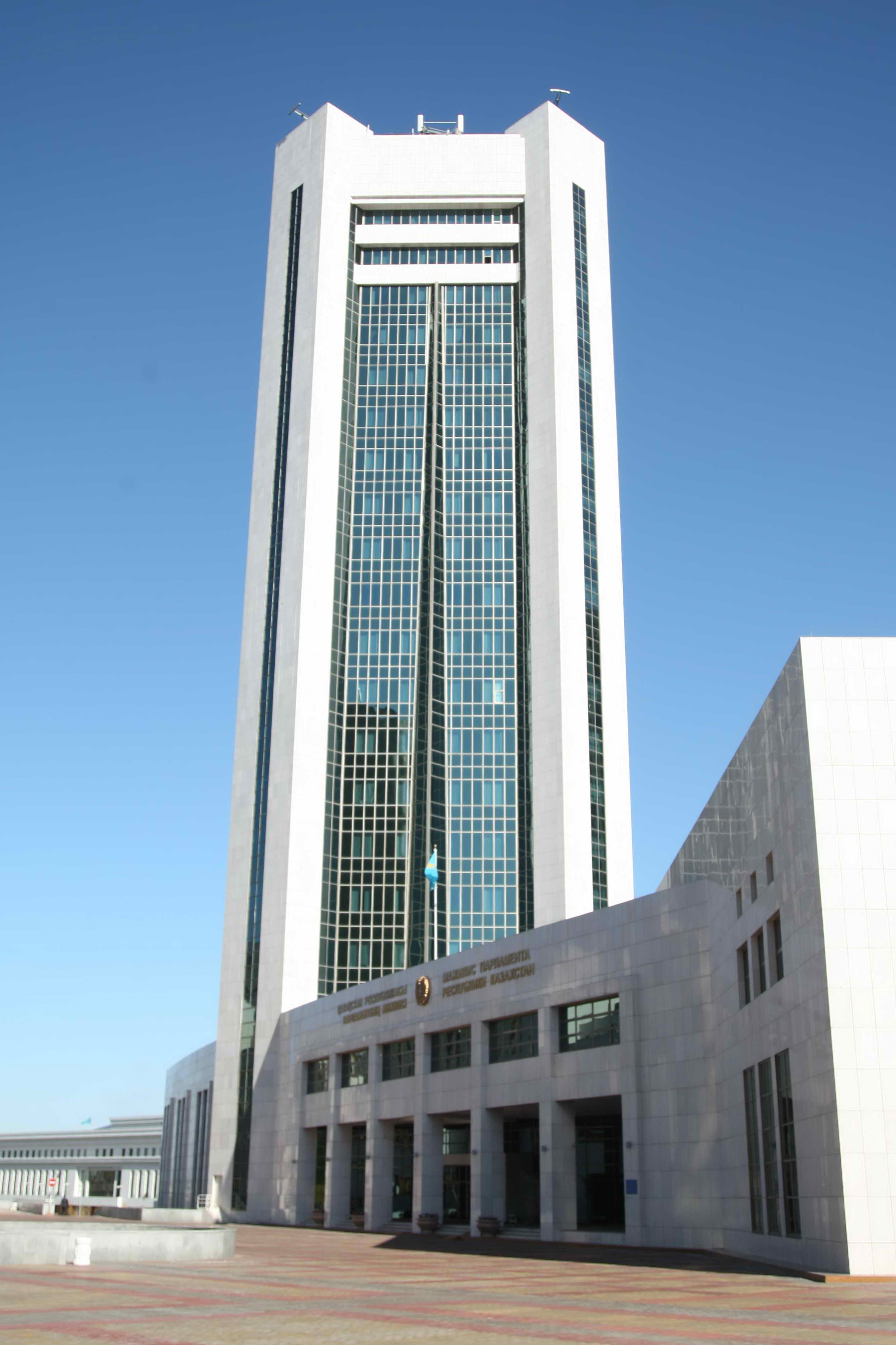 ҮКІМЕТТІК САҒАТ

«Қант қызылшасы өндірісін ұлғайту мәселелерін қоса алғанда, жеміс-көкөніс өнімдерінің импортын алмастыру, оларды өңдеу және сақтау мәселелері»
Астана 2023 жыл
Қазақстан Республикасы                     Парламенті Мәжілісі
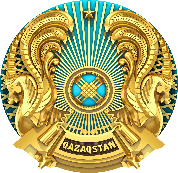 Қазақстан Республикасында 2022 жылғы ақпан – 2023 жылғы сәуір аралығындағы азық-түлік және азық-түлік емес тауарларға инфляция, %
2
дереккөз: ҚР СЖРА Ұлттық статистика Бюросы
Қазақстан Республикасы                     Парламенті Мәжілісі
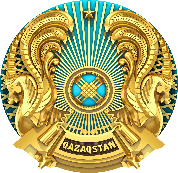 Ауыл шаруашылығы тауарын өндірушілердің мүдделерін қорғау мәселелерінде мемлекеттік органдардың қызметін үйлестіру схемасы
бюджеттік жоспарлау, бюджетті атқару саласындағы мемлекеттік саясатты қалыптастыру және іске асыру
Қаржы министрлігі
АШМ
АӨК-де мемлекеттік саясатты іске асыру, салааралық үйлестіру
электр энергиясына шекті тарифтерді бекіту
Энергетика министрлігі
Сауда және интеграция министрлігі
ішкі сауданы дамыту және реттеу, экспортты ілгерілету
су қорын пайдалану және қорғау, сумен жабдықтау, су бұру
Экология және табиғи ресурстар министрлігі
аграрлық сектордың ұтымды және тиімді жұмыс істеуін қамтамасыз ету (сауда саясаты, көрме-жәрмеңке қызметі және т. б.)
Әкімдіктер
3
Қазақстан Республикасы                     Парламенті Мәжілісі
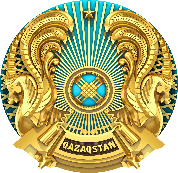 2022 жылғы тұқым мен көшеттер импорты
Республика көкөніс дақылдарының тұқымдары бойынша 95%, жеміс көшеттері бойынша 80% импортқа тәуелді
көшеттер импорты
тұқым импорты
импорттаушы елдер: Австралия, Жаңа Зеландия, Ресей, Үндістан, Иран, Түркия, Украина, Өзбекстан, Қырғызстан және т. б.
4
Қазақстан Республикасы                     Парламенті Мәжілісі
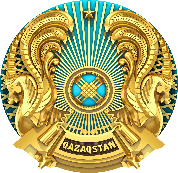 Тыңайтқыштар нарығының негізгі көрсеткіштері, мың тонна
Ресейге, Өзбекстанға, Украинаға, Қырғызстанға экспортталады
Негізгі импорттаушы елдер:
Ресей мен Өзбекстан
5
Қазақстан Республикасы                     Парламенті Мәжілісі
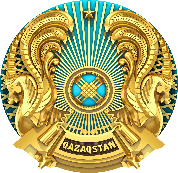 2022 жылы көкөністер мен жемістерді импорттау кезінде карантиндік объектілердің 232 фактісі анықталды
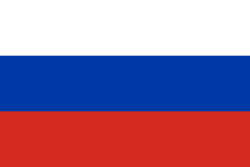 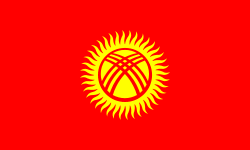 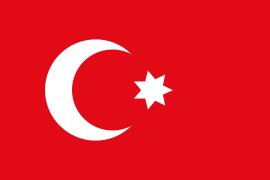 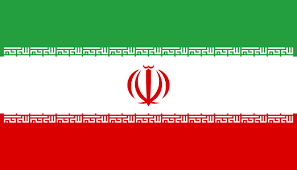 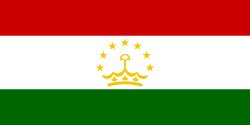 6
Қазақстан Республикасы                     Парламенті Мәжілісі
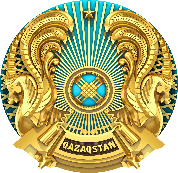 Қант саласындағы қазіргі жағдай
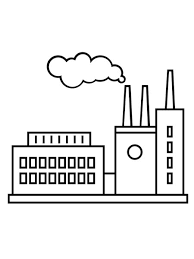 4
қант зауыты
7
дереккөз: ҚР СЖРА Ұлттық статистика Бюросы
Қазақстан Республикасы                     Парламенті Мәжілісі
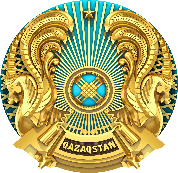 Министрлік 2021-2023 жылдары Субсидиялау қағидалары - 21 рет 
өзгерістер енгізді!
8
Қазақстан Республикасы                     Парламенті Мәжілісі
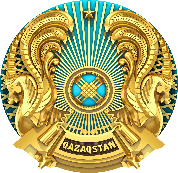 Көкөніс өнімдері мен картопты сақтау және сату
көкөніс пен картоптың жылдық жиынтығы – 8 млн
сақтау кезіндегі шығындар 3,5 млн тоннаға дейін жетеді (дайындалған өнім көлемінің 40%)

көкөніс қоймаларының сыйымдылығы -1,7 млн тонна

көкөніс қоймаларының 60% тоңазытқыш қондырғылармен жабдықталмаған

қоймалардың 30% пайдалану мерзімі 20 жылдан асады
9